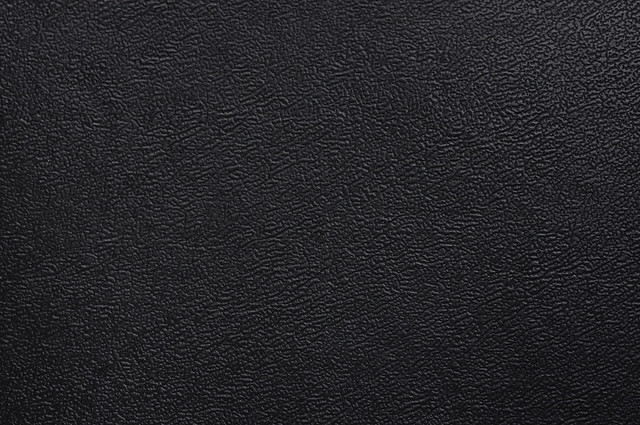 Thishoto by Unknown Author is licensed under  BY
Библейское лидерство			1
«… Встал с вечери, снял с Себя верхнюю одежду и, взяв полотенце, препоясался. Потом влил воды в умывальницу и начал умывать ноги ученикам и отирать полотенцем, которым был препоясан…»

«…Когда же умыл им ноги и надел одежду Свою, то, возлёгши опять, сказал им: знаете ли, что Я сделал вам? Вы называете Меня Учителем и Господом, и правильно говорите, ибо Я точно то. Итак, если Я, Господь и Учитель, умыл ноги вам, то и вы должны умывать ноги друг другу. Ибо Я дал вам пример, чтобы и вы делали то же, что Я сделал вам. Истинно, истинно говорю вам: раб не больше господина своего, и посланник не больше пославшего его. Если это знаете, блаженны вы, когда исполняете».

                                                                                        (Иоанна 13:4-5, 12-17)
Библейское лидерство			2
«Перед праздником Пасхи Иисус, зная, что пришёл час Его перейти от мира сего к Отцу, явил делом, что, возлюбив Своих сущих в мире, до конца возлюбил их».

«… Иисус, зная, что Отец всё отдал в руки Его, и что Он от Бога исшёл и к Богу отходит…»
Библейское лидерство			3
«В начале было Слово, и Слово было у Бога, и Слово было Бог.
Оно было в начале у Бога.

Всё через Него начало быть, и без Него ничто не начало быть, что начало быть. В Нём была жизнь, и жизнь была свет человеков. И свет во тьме светит, и тьма не объяла его».

«…И Слово стало плотию, и обитало с нами, полное благодати и истины; и мы видели славу Его, славу, как Единородного от Отца».

                                                                            (Иоанна 1:1-5, 14)
Библейское лидерство			4
«…А тем, которые приняли Его, верующим во имя Его, дал власть быть чадами Божиими, которые ни от крови, ни от хотения плоти, ни от хотения мужа, но от Бога родились».

                                                                     (Иоанна 1:12,13)
«Смотрите, какую любовь дал нам Отец, чтобы нам называться и быть детьми Божиими. Мир потому не знает нас, что не познал Его. Возлюбленные! Мы теперь дети Божии; но ещё не открылось, что будем. Знаем только, что, когда откроется, будем подобны Ему, потому что увидим Его, как Он есть…»

                                                                      (1 Иоанна 3:1-2)
Библейское лидерство			5
«…Когда же умыл им ноги и надел одежду Свою, то, возлёгши опять, сказал им: знаете ли, что Я сделал вам? Вы называете Меня Учителем и Господом, и правильно говорите, ибо Я точно то. Итак, если Я, Господь и Учитель, умыл ноги вам, то и вы должны умывать ноги друг другу. Ибо Я дал вам пример, чтобы и вы делали то же, что Я сделал вам. Истинно, истинно говорю вам: раб не больше господина своего, и посланник не больше пославшего его. Если это знаете, блаженны вы, когда исполняете».

                                                                               (Иоанна 13:12-17)
Библейское лидерство			6
Два основных принципа, которыми должен 
руководствоваться лидер в библейском понимании этого слова:


Понимать кто ты и чей ты. Не забывай, ты - дитя живого Бога!

Понимать смысл своего призвания и твёрдо следовать ему.              Сейчас самое время!
Библейское лидерство			6
«Ибо в вас должны быть те же чувствования, какие и во Христе Иисусе: Он, будучи образом Божиим, не почитал хищением быть равным Богу; но уничижил Себя Самого, приняв образ раба, сделавшись подобным человекам и по виду став как человек; смирил Себя, быв послушным даже до смерти, и смерти крестной. Посему и Бог превознёс Его и дал Ему имя выше всякого имени, дабы пред именем Иисуса преклонилось всякое колено небесных, земных и преисподних, и всякий язык исповедал, что Господь Иисус Христос в славу Бога Отца».

                                                                           (Филиппийцам 2:5-11)
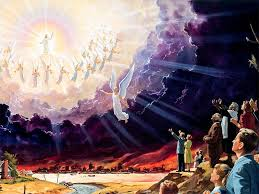